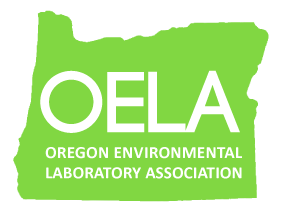 OELA/ORELAP Environmental Laboratory ConferenceMay 24th, 2017
Welcome Oregon Environmental Laboratories!
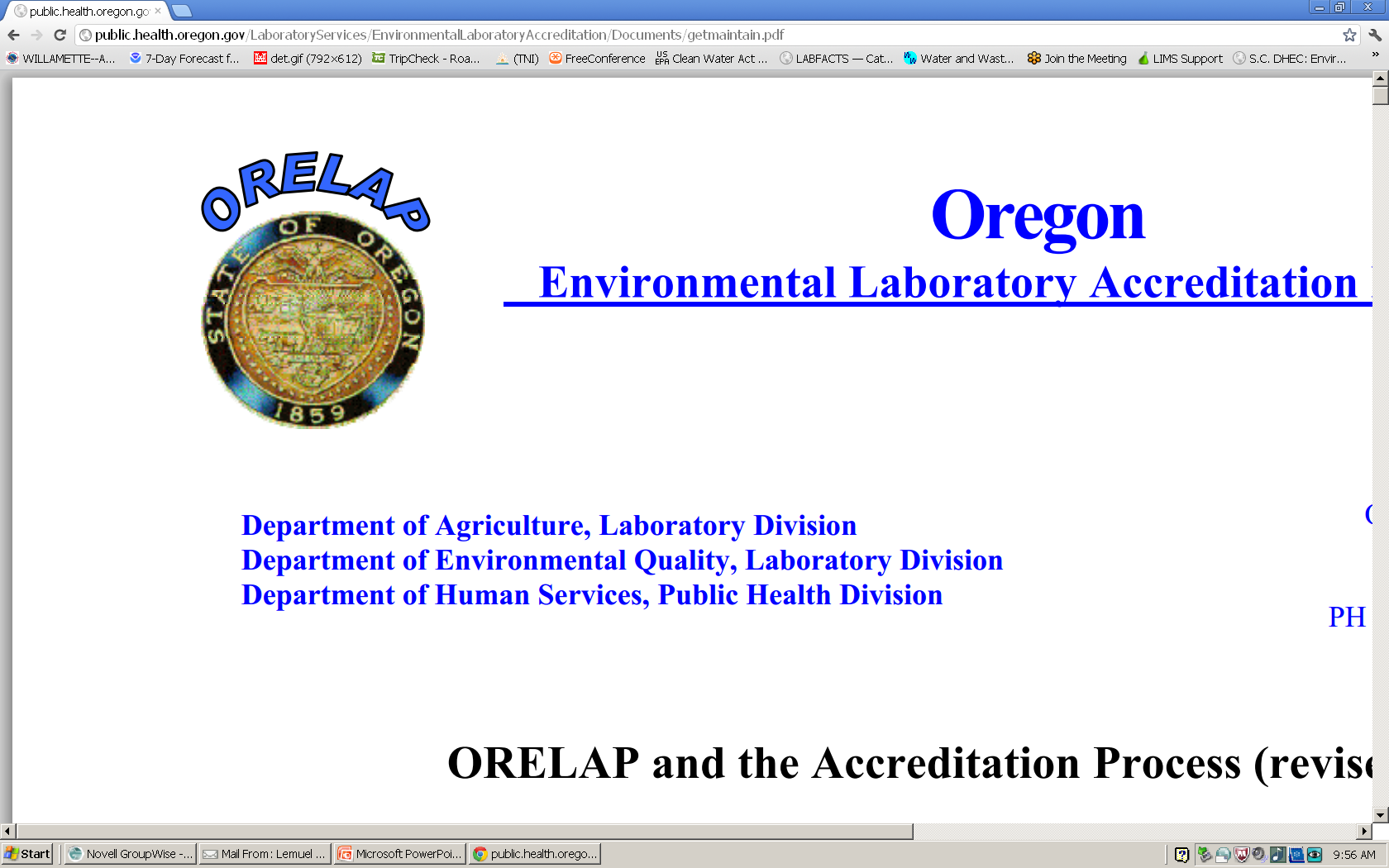 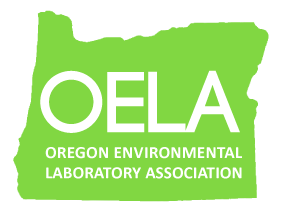 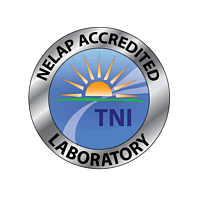 [Speaker Notes: OELA organizes this meeting “periodically” to facilitate the exchange of information with ORELAP and TNI.  Again this year we have Jerry Parr, the Executive Director of The NELAC Institute.]
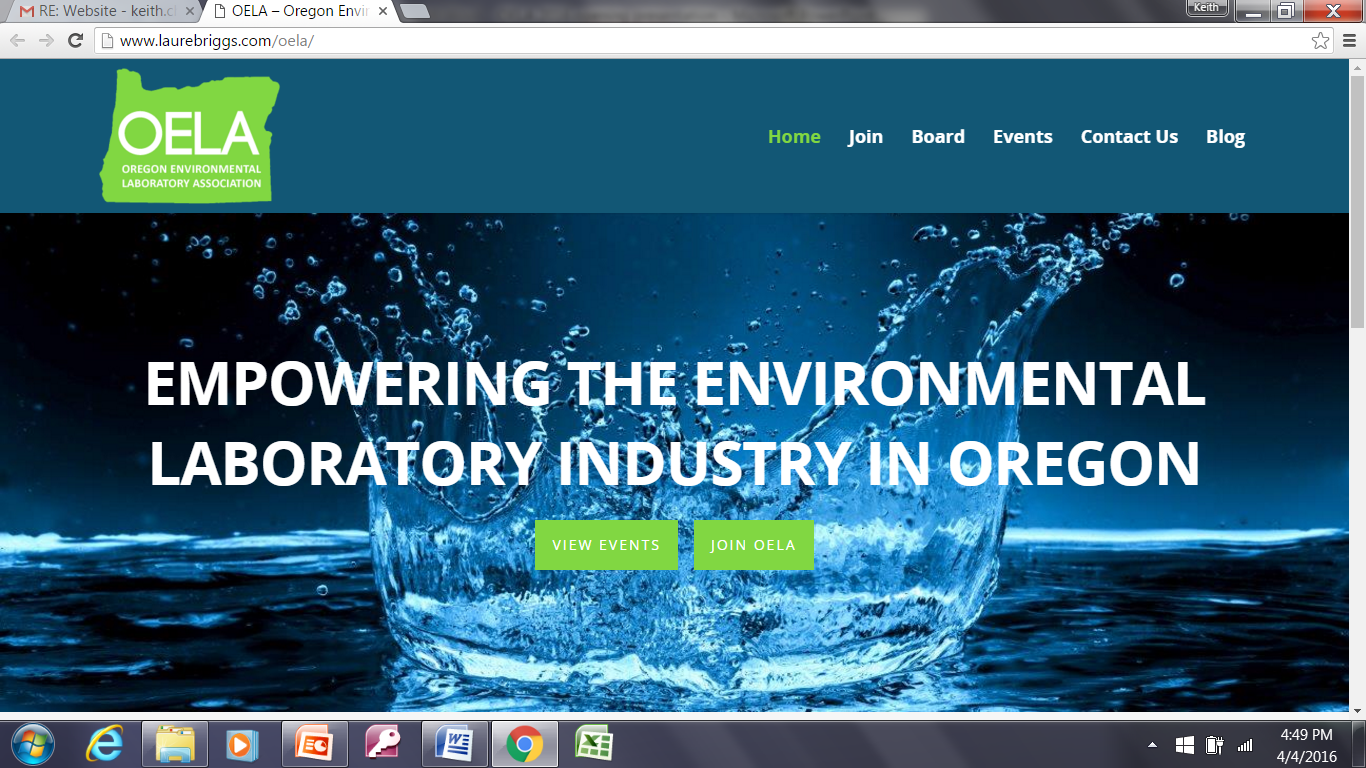 [Speaker Notes: oelaonline.com
Persons residing or employed in the State of Oregon who are engaged in the operation of or who are employees of an environmental laboratory, or who are engaged in providing support, supplies or services to environmental Labs.]
OELA Board
Rory White, President
Kim Ramsey, Vice President
Beth Myers, Treasurer
Dennis Morgan, Secretary
Bill Michalek, OTAC Representative
Jan Wilson
Sherri Miyazaki
Gary Buhler
Jennifer Shackelford
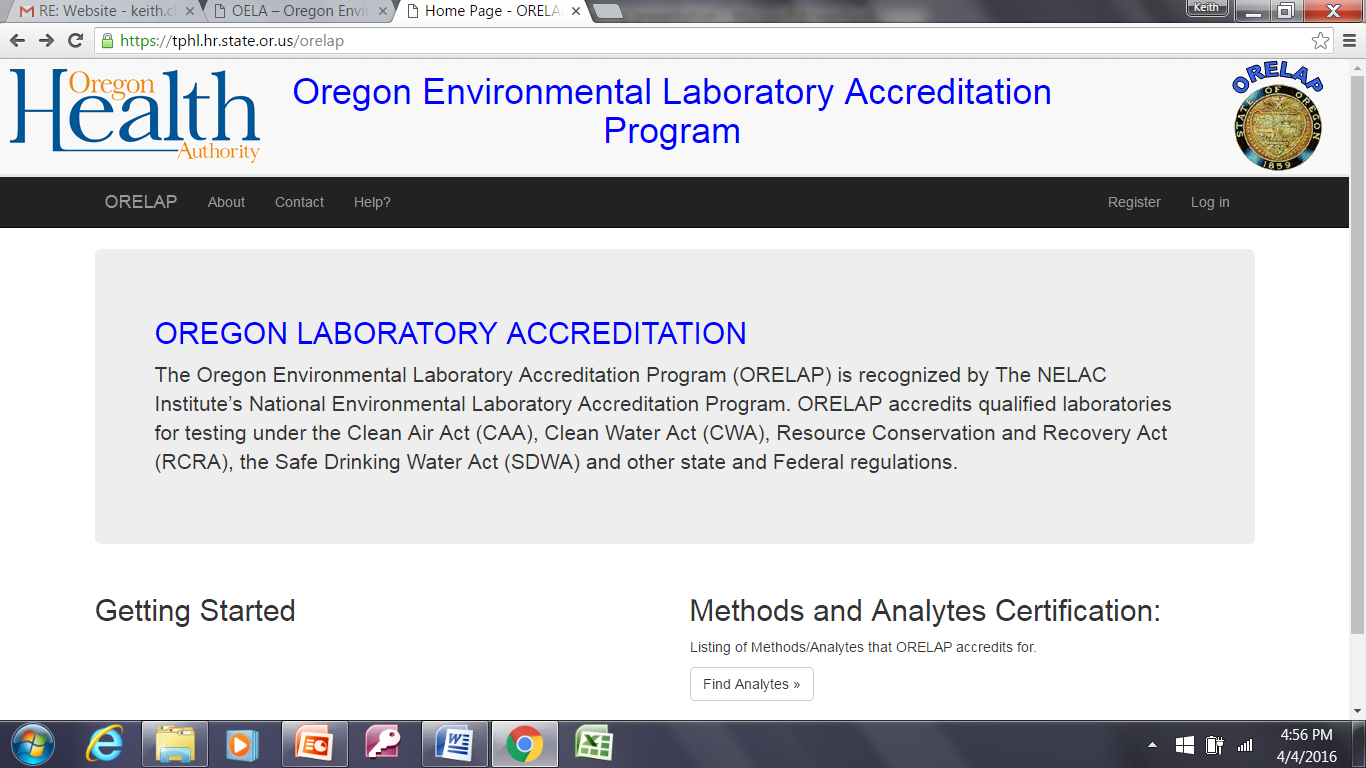 ORELAP
Stephanie Ringsage, OHA
Chris Redman, ORELAP
Scott Hoatson, DEQ/ORELAP
Lizbeth Garcia, ORELAP
Alia Servin, ORELAP
Ryan Pangelinan, ORELAP
RaeAnn Haynes, ORELAP
Heather Cayton, DEQ/ORELAP
Sophia Caggiano, DEQ/ORELAP
EXHIBITORS
Agilent Technologies
Astoria-Pacific
Environmental Express
Environmental Sampling Supply
EST Analytical
Idexx Laboratories, Inc.
Nurnberg Scientific
PerkinElmer, Inc.
Restek Corporation
Scion Instruments
Thermo Fisher Scientific
West Coast Scientific, Inc.
Zyomic Technologies
Overview: Morning
[Speaker Notes: Morning Program]
Overview: Early Afternoon
[Speaker Notes: Afternoon program]
Overview: Late Afternoon
[Speaker Notes: Afternoon program]
Electronic Certificate of Attendance Available
[Speaker Notes: There will be a sign up list for these certificates of attendance.]
OELA Board Election
Rory White, Consultant, OTAC Member
Kim Ramsey, Neilson Research Corporation
Sherri Miyazaki, Box R Water Analysis Lab
Gary Buhler, Northwestern Aquatic Sciences
Jennifer Shackelford, City of Portland Water Pollution Control Laboratory
[Speaker Notes: Persons residing or employed in the State of Oregon who are engaged in the operation of or who are employees of an environmental laboratory, or who are engaged in providing support, supplies or services to environmental Labs.]
OELA 2017Ballot for Board of Directors
VOTE FOR FIVE

                                                            1
                                                            2
                                                            3
                                                            4
                                                            5